凭爱心分别是非腓立比书 1:9-21
2015年9月27日
祷告。
读经  腓立比书 1:9-21
9 我所祷告的，就是要你们的爱心在知识和各样见识上多而又多，10 使你们能分别是非，做诚实无过的人，直到基督的日子；11 并靠着耶稣基督结满了仁义的果子，叫荣耀称赞归于神。
12 弟兄们，我愿意你们知道，我所遭遇的事更是叫福音兴旺，13 以致我受的捆锁在御营全军和其余的人中，已经显明是为基督的缘故；14 并且那在主里的弟兄，多半因我受的捆锁就笃信不疑，越发放胆传神的道，无所惧怕。
15 有的传基督是出于嫉妒纷争，也有的是出于好意。16 这一等是出于爱心，知道我是为辩明福音设立的；17 那一等传基督是出于结党，并不诚实，意思要加增我捆锁的苦楚。18 这有何妨呢？或是假意，或是真心，无论怎样，基督究竟被传开了。为此我就欢喜，并且还要欢喜。
19 因为我知道，这事借着你们的祈祷和耶稣基督之灵的帮助，终必叫我得救。20 照着我所切慕、所盼望的，没有一事叫我羞愧，只要凡事放胆，无论是生是死，总叫基督在我身上照常显大。21 因我活着就是基督，我死了就有益处。
一、凭爱心分别是非 （9-11）
9 我所祷告的，就是要你们的爱心在知识和各样见识上多而又多，10 使你们能分别是非，做诚实无过的人，直到基督的日子；11 并靠着耶稣基督结满了仁义的果子，叫荣耀称赞归于神。
分别是非很重要
保罗对腓立比教会的期望：
“诚实无过”的新生命。(10)
“结满了仁义的果子”。 (11) 
“叫荣耀称赞归于神。”（11）

“能分别是非”是做到这些的必要条件。（10）
什么是分别是非？
“或作：喜爱那美好的事。”
知道什么是美好的、什么是坏的。
做选择、为人处事的准则。
几种常见的是非观：
人不为己天诛地灭
害人之心不可有，防人之心不可无
安分守己，尽职尽责
识时务者为俊杰
是非都是相对的没有绝对的好与坏

保罗说的是非观与这些有本质的不同。
凭爱心的是非观
“就是要你们的爱心在知识和各样见识上多而又多，使你们能分别是非”
分别是非不是凭知识和见识吗？

保罗讲的分别是非的前提是有爱心。
爱心： agape 爱加倍 
神对人无条件无私舍己的爱
我们对神的爱
我们对人的爱

马可福音12:30-31 “你要尽心、尽性、尽意、尽力爱主你的神。”其次就是说：“要爱人如己。”再没有比这两条诫命更大的了。
二、保罗的两个例子
日常生活中的例子。（12-14）
教会生活中的例子。(15-18)
生活中的例子 （12-14）
12 弟兄们，我愿意你们知道，我所遭遇的事更是叫福音兴旺，13 以致我受的捆锁在御营全军和其余的人中，已经显明是为基督的缘故；14 并且那在主里的弟兄，多半因我受的捆锁就笃信不疑，越发放胆传神的道，无所惧怕。
保罗当时在罗马被软禁、没有自由。
被“捆锁”绑住是好事还是坏事？
可它成了两种人的祝福：
对未信主的人，传福音 （13）
对主内的弟兄，鼓励、做榜样 （14）
以爱心分别是非：坏事成了好事。
注意这不是世人说的调整心态。
不是换种角度安慰自己，把坏事“看成”好事，无可奈何。
不是苦难本身成就了这些祝福。
而是面对苦难的态度和应对方式。
Jim and Elisabeth Elliot 的例子
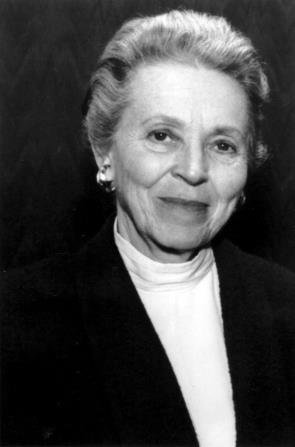 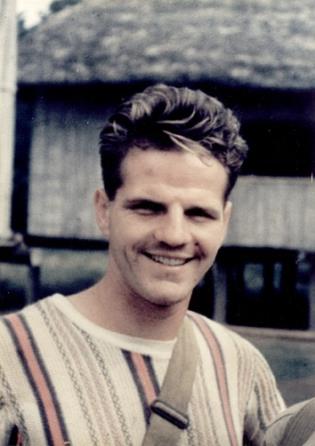 教会中的例子 （15-18）
15 有的传基督是出于嫉妒纷争，也有的是出于好意。 16 这一等是出于爱心，知道我是为辩明福音设立的；17 那一等传基督是出于结党，并不诚实，意思要加增我捆锁的苦楚。 18 这有何妨呢？或是假意，或是真心，无论怎样，基督究竟被传开了。为此我就欢喜，并且还要欢喜。
传讲基督的人有不同动机
“出于嫉妒”、“出于好意”（15）
“出于爱心…为辩明福音”（16）
“出于结党，并不诚实”（16）
有人甚至故意伤害保罗：“意思要加增我捆锁的苦楚。” （16）
这是坏事是好事？
保罗怎么看
“或是假意，或是真心，无论怎样，基督究竟被传开了”（18）
“为此我就欢喜，并且还要欢喜。”（18）

以无私舍己的爱主之心分别是非
基督得益，坏事成了好事。
在我们的教会事奉中
方式不同、看法不同、甚至动机亦可能不同（15-17）。
有时我们自己会被伤害（17）
甚至有人可能是故意伤害我们 （17）
什么是我们分别是非的标准？（18）
不是自己是否受伤，而是基督是否被高举！
事奉中若有愤愤不平，请先回到神面前，检查是不是自己的骄傲被伤到，还是出于爱心。
检查自己事奉的动机，不要论断他人事奉的动机。别做蛔虫！
什么是以爱心分别是非
光靠知识和见识，是以世界、自己的眼光分别是非－计较自己的得失。
有舍己爱神和爱人的心，才能用神的眼光来分别是非。
凭爱心分别是非决定我们待人处事的方法态度。
生活中有很多操练的机会。
我能以爱心分别是非吗
遇困境遭患难时
在家庭、夫妻、与儿女生活中 
在工作中 
在事奉中
… …
似乎说得容易做到很难！
以爱心分别是非的障碍
恐惧，害怕，不安全感 (Fear)
拼“Tenure”，带研究生教书的例子。

骄傲，要面子 (Pride)
两种体现：做与不做。
接新生的例子。
三、以爱心分别是非的关键（19-21）
19 因为我知道，这事借着你们的祈祷和耶稣基督之灵的帮助，终必叫我得救。 20 照着我所切慕、所盼望的，没有一事叫我羞愧，只要凡事放胆，无论是生是死，总叫基督在我身上照常显大。21 因我活着就是基督，我死了就有益处。
爱心分别是非的三步曲
依靠圣灵的帮助、不是靠自己
“借着你们的祈祷和耶稣基督之灵的帮助”（19）

定睛永恒
 “终必叫我得救”（19）
“我所切慕、所盼望的，没有一事叫我羞愧”（20）
效法基督
 战胜恐惧和骄傲
“凡事放胆，无论是生是死，总叫基督在我身上照常显大”(20)
“活着就是基督……死了就有益处” (21)
以基督为至宝
腓立比书3:7-9 
只是我先前以为于我有益的，我现在因基督都当做有损的。 不但如此，我也将万事当做有损的，因我以认识我主基督耶稣为至宝。我为他已经丢弃万事，看做粪土，为要得着基督，并且得以在他里面。
祷告。